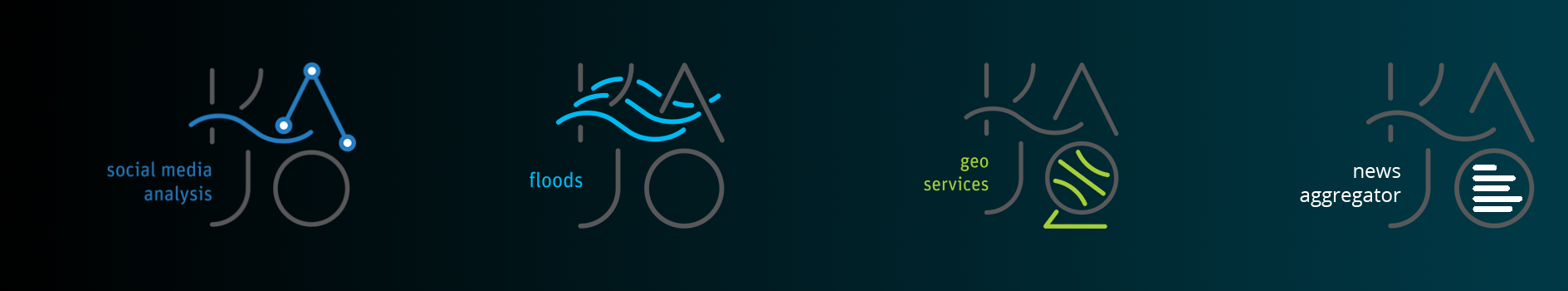 Remote sensing as a tool for climate risk assessment
kajoservices.com
martin.kuban@kajoservices.com
milan.kalas@kajoservices.com
Remote sensing and Climate risk assessment
CLIMAAX – Climate risk assessments for every European region 
Sentinel2 data – Normalized Difference Vegetation Index
Landsat8 – Land surface temperature
Zilina Region - Change in forest Cover in Zilina Region 
Sentinel2 – Enhanced Vegetation Index
MedEWSa – Innovative use of EO data in forecasting, detecting and managing natural disasters. 
Consultancy activities for Copernicus Emergency Management Service
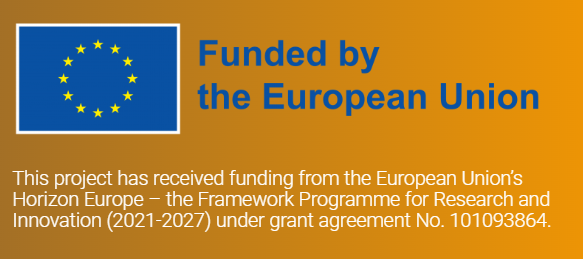 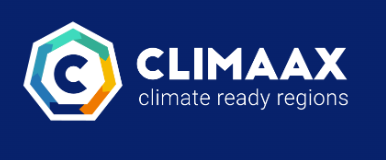 CLIMAAX
Horizon Europe / 19 partners / 5 Pilot sites
Climate risk assessment for every European region 
Harmonized methodology for the climate risk assessment
Toolbox in Jupyter notebook 
Manuals and tools for using the Remote sensing data 
Sentinel2 (10x10m) – NDVI, NDWI, EVI – identification of the vegetation (adaptation measures)
Landsat8 (30x30m) – LST identification of the overheated areas (heat islands) in the cities  
www.climaax.eu
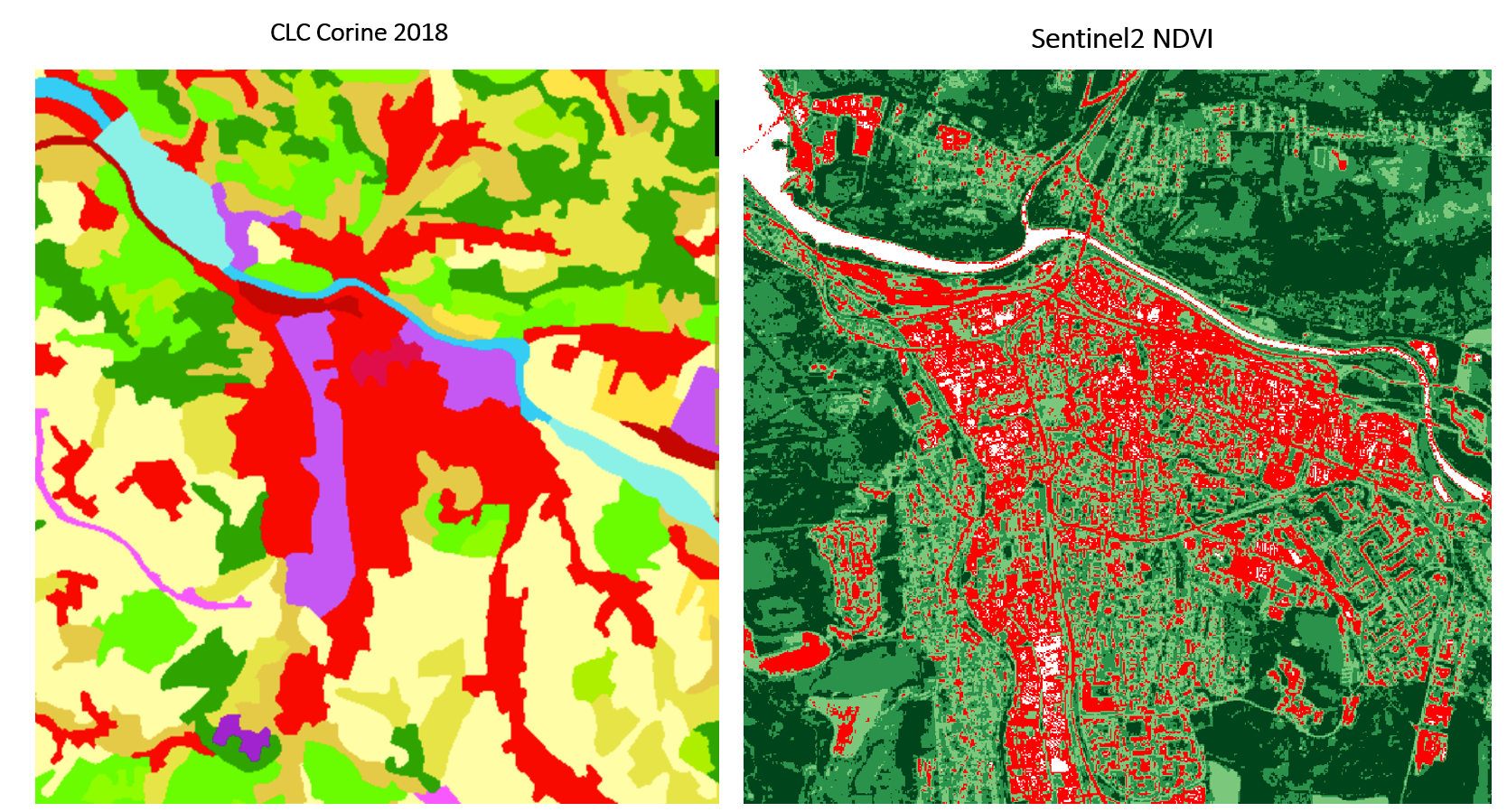 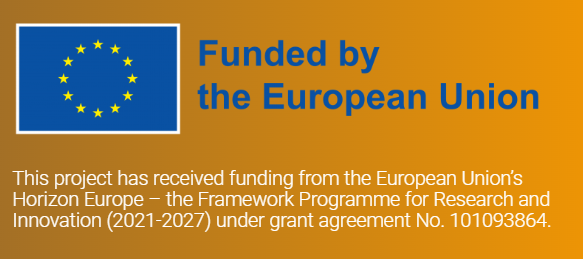 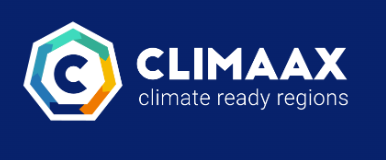 CLIMAAX
Landsat8 LST (30m)
Sentinel2 NDVI (10m)
Zilina Region  EVI
2023
2016
EVI
Differences in forest cover, Forest as a flood mitigation measure 
Suitable places for the flood mitigation measures 
Near real-time forest cover (changes)
Enhances Vegetation Index for the classification of the forest cover
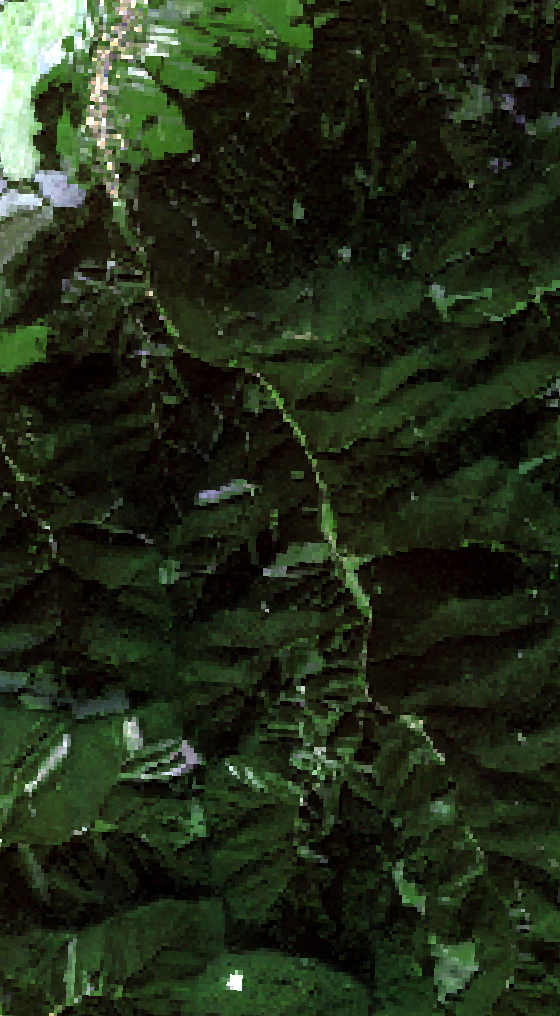 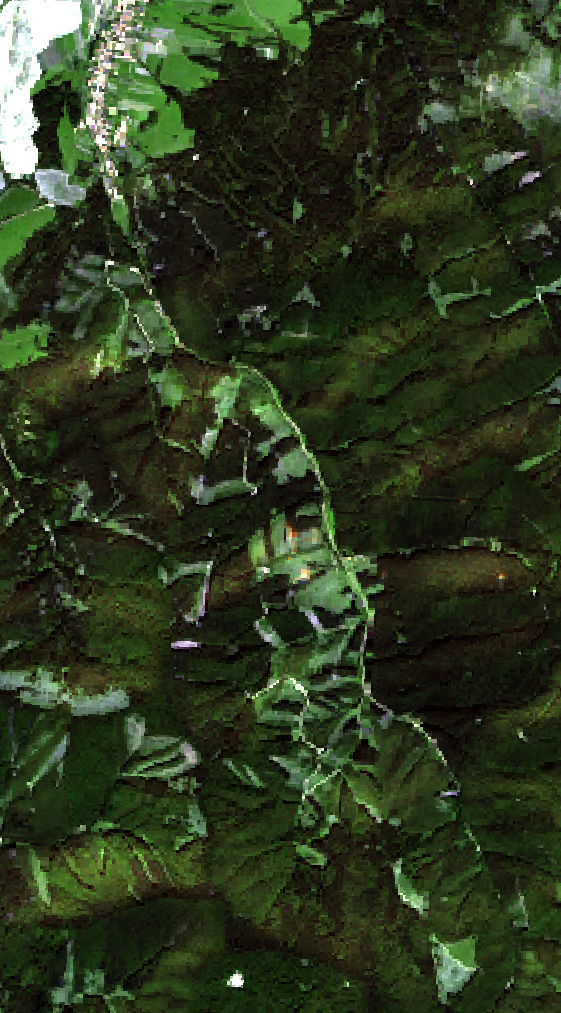 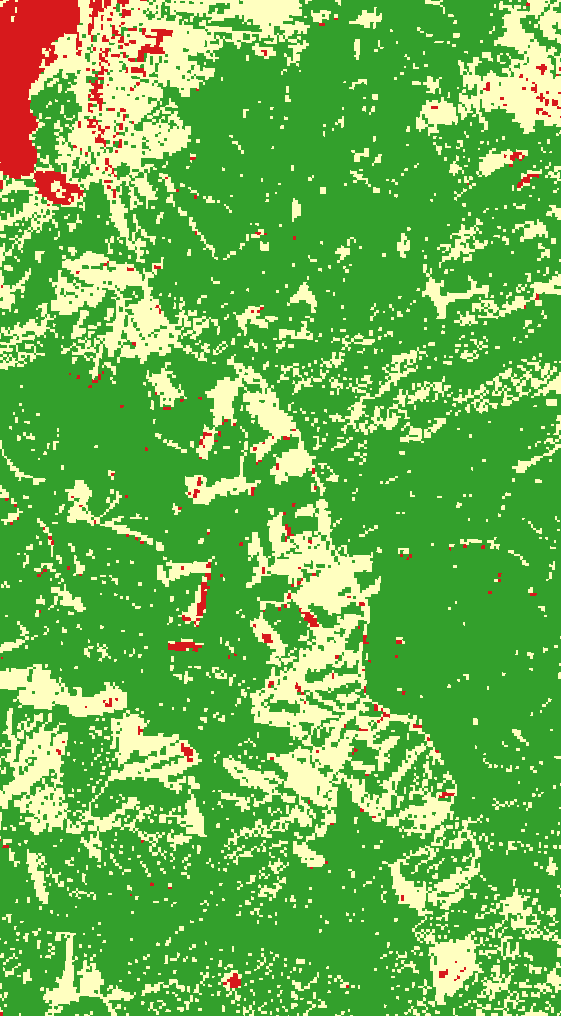 Zilina Region  EVI
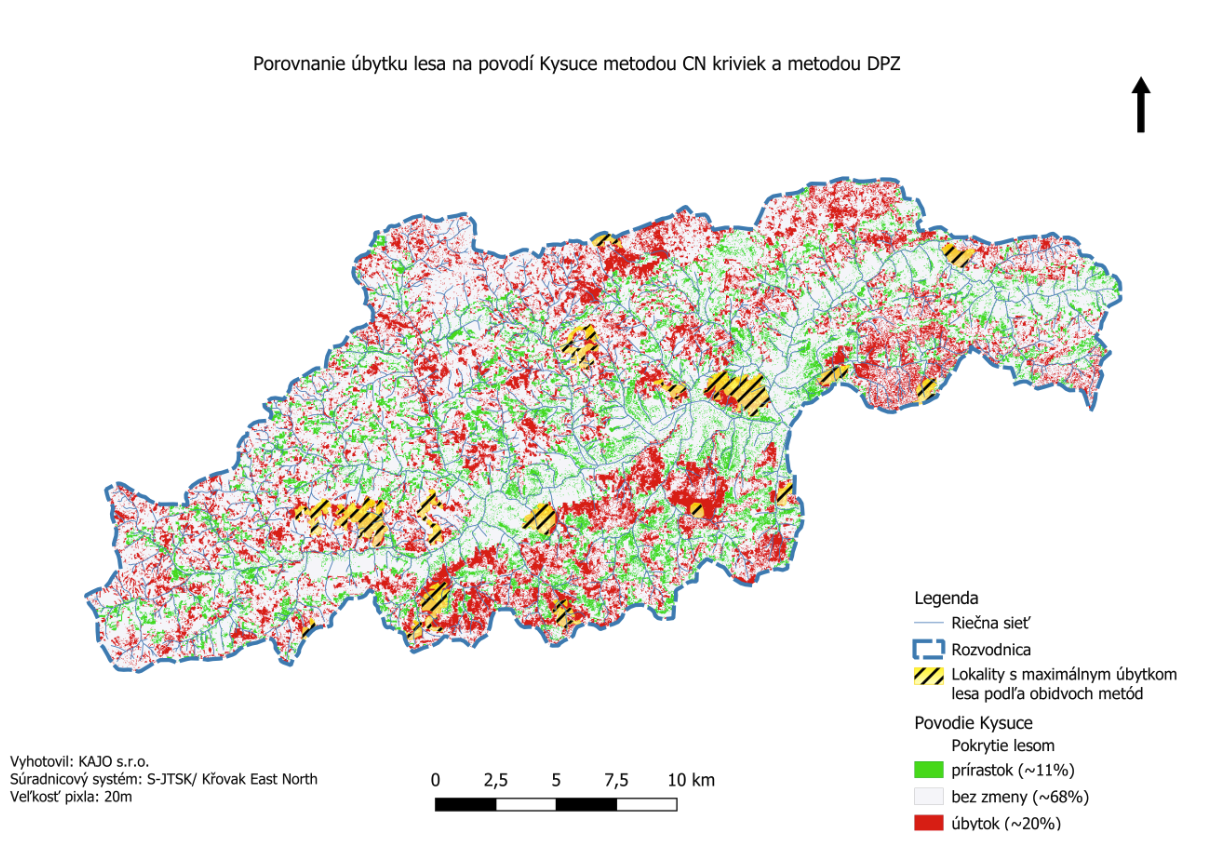 MedEWSa
Horizon Europe / 30 partners / 15 Countries
alignment with UN initiative EarlyWarnins4all
Innovative use of EO data in forecasting, Detecting and managing natural disasters 
KAJO responsible for:
Integration with Copernicus EMS
Automated triggering of remote data acquisition based on early warnings (before the emergency)
technological support to flood forecasting and landslides impact-based forecasting for the Slovak pilot area in Kosice
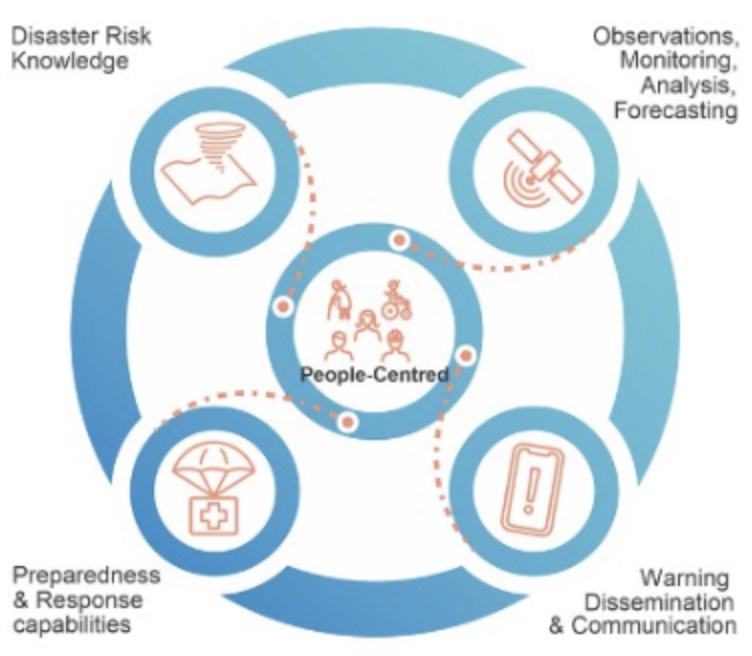 Consultancy activities for Copernicus Emergency Management Service:
development of European & Global Flood Awareness System
Product design for Global Flood Monitoring (near real time Sentinel based flood detection at global scale)
Dissemination/product tailoring for Disaster Risk Management in support for European Civil Protection and Humanitarian Aid Operations
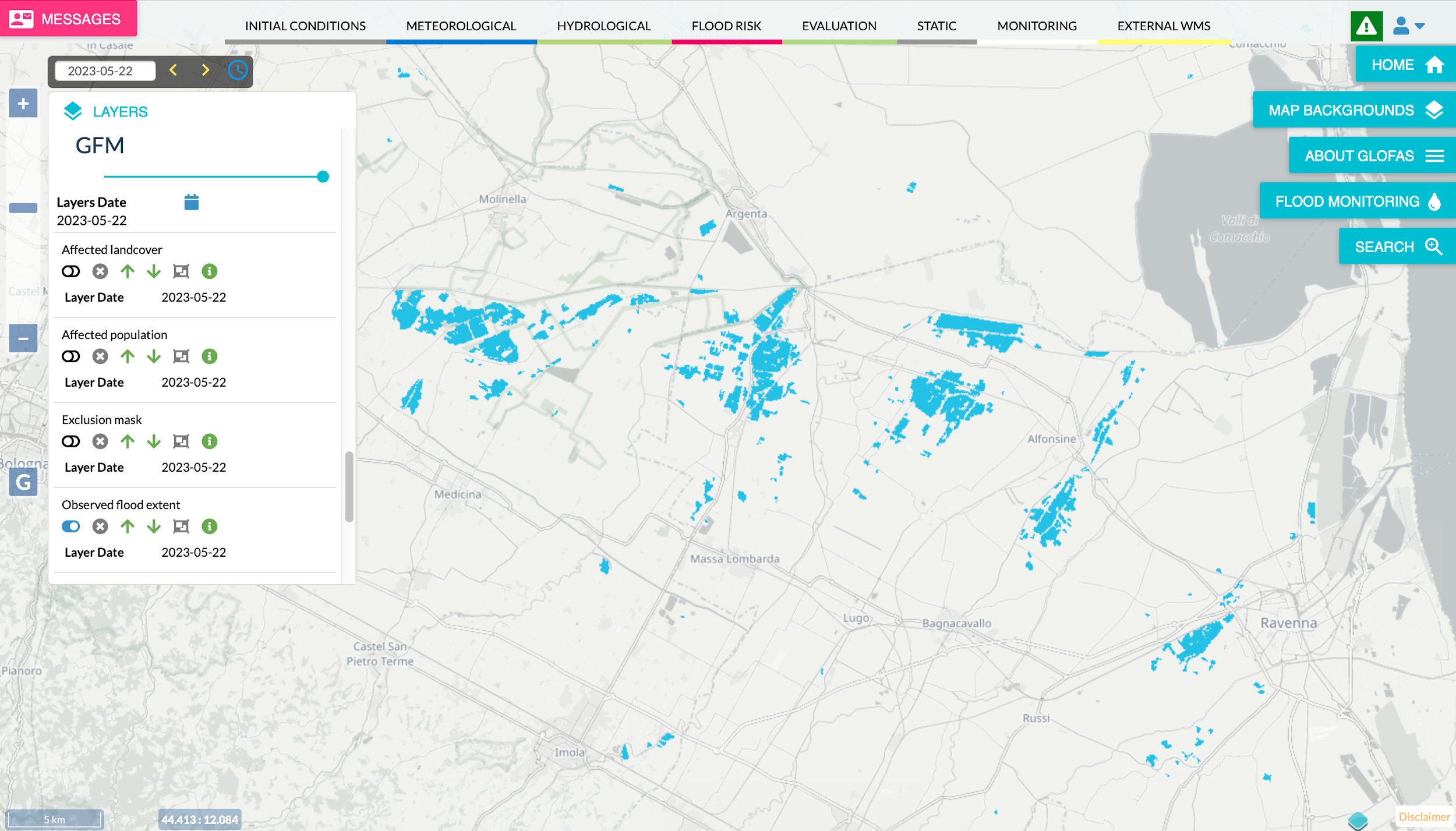 Thank you for your attention!
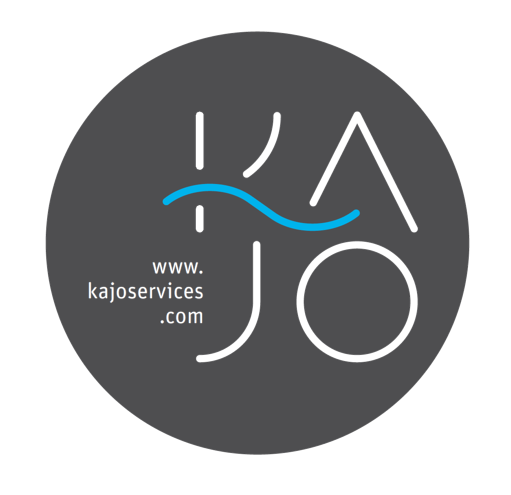